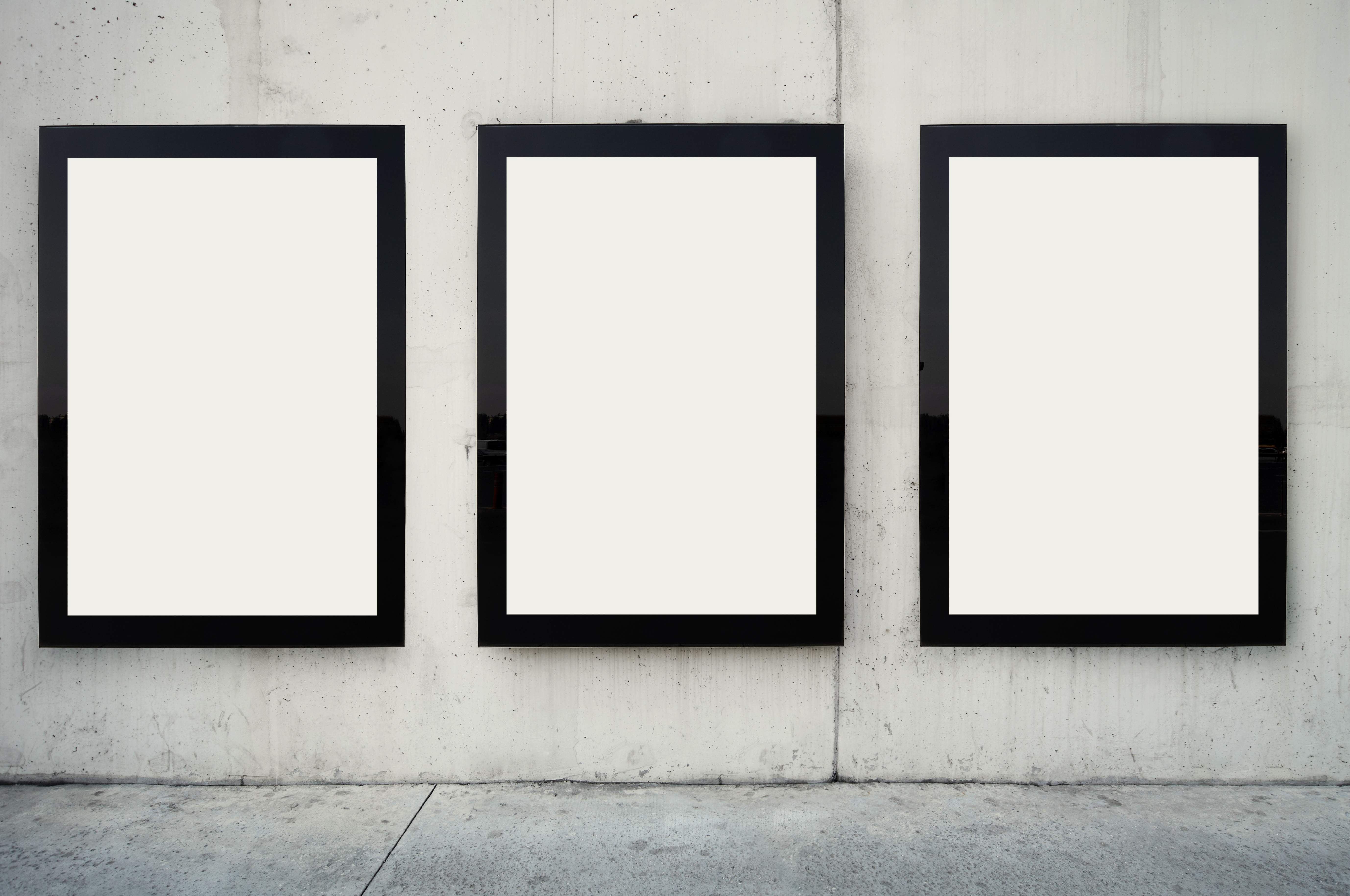 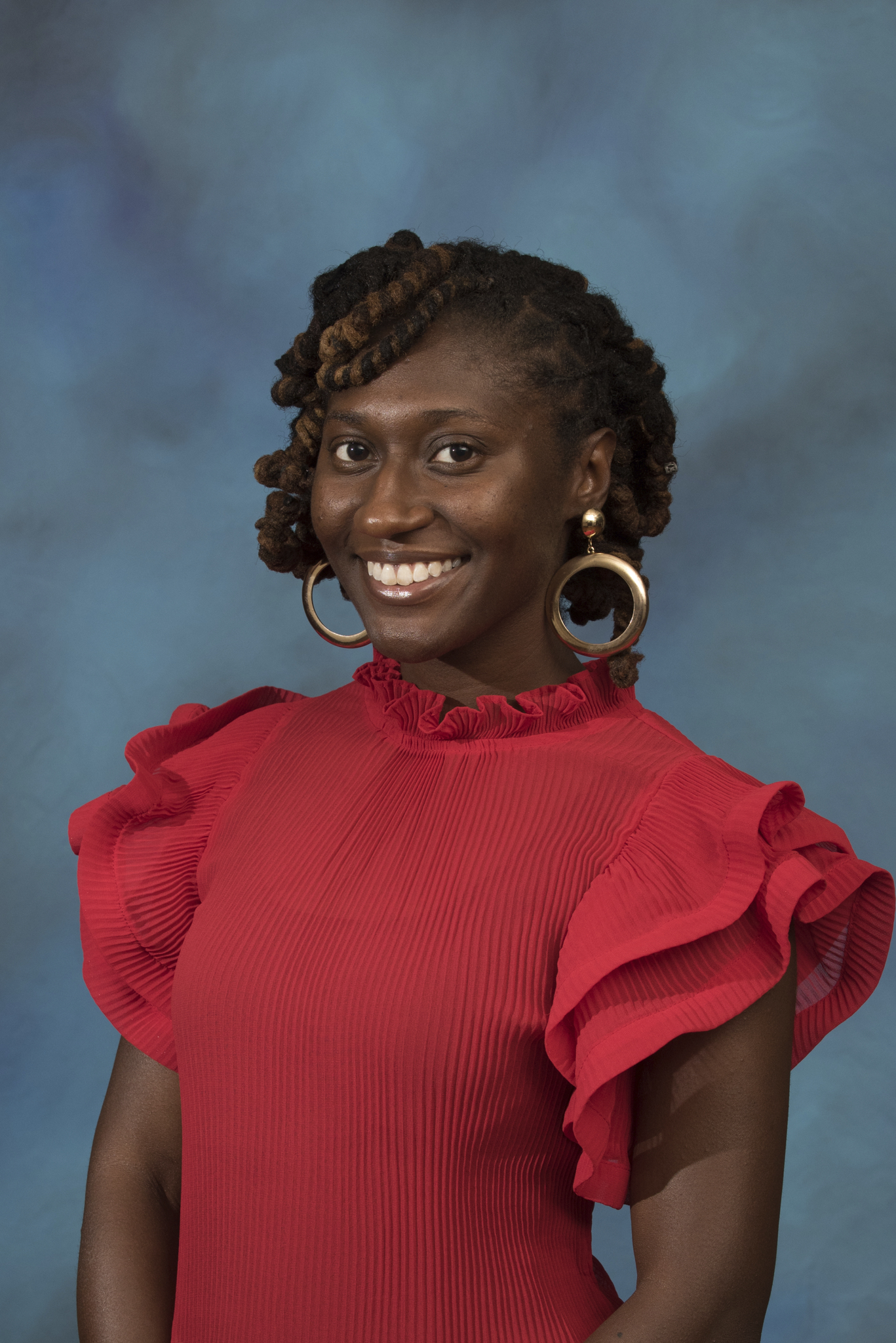 Daisia Williams, BSW, MSWc
MSW Intern- Office of Community and Governmental Relations
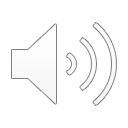 agenda
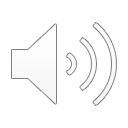 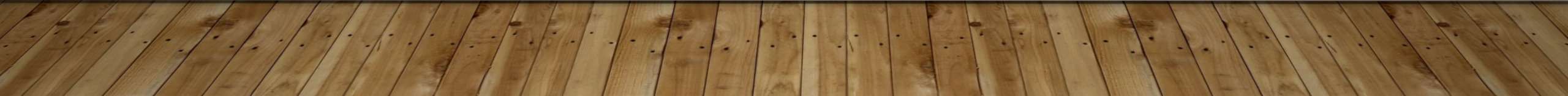 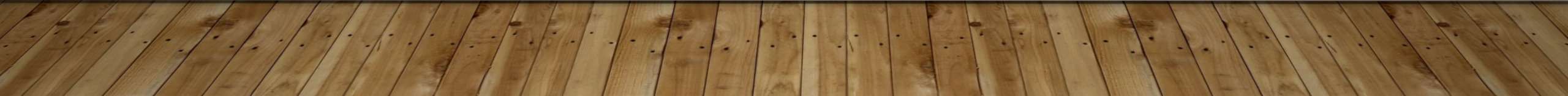 Community & Governmental Relations
Mission: "to develop and strengthen effective relationships between the University and federal, state and local governments, and community representative organizations in order to maximize support of University operations"
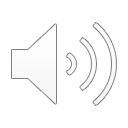 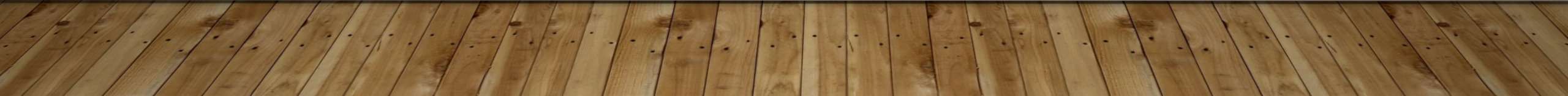 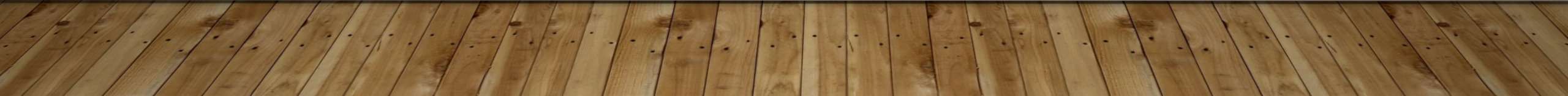 Website: cgr.pitt.edu
Community
 engagement 
team & services
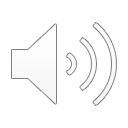 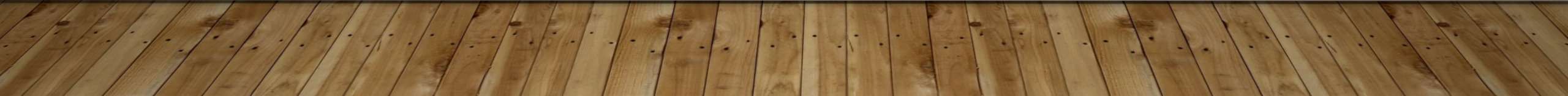 My placement position: communication of community engagement w/ cassandra hayt
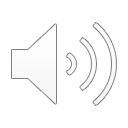 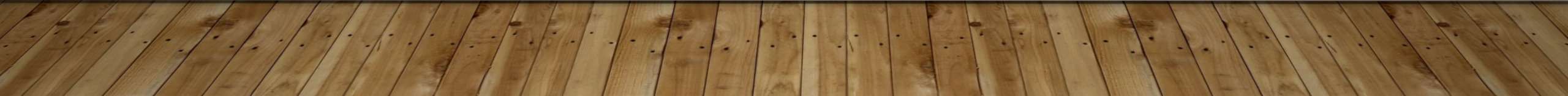 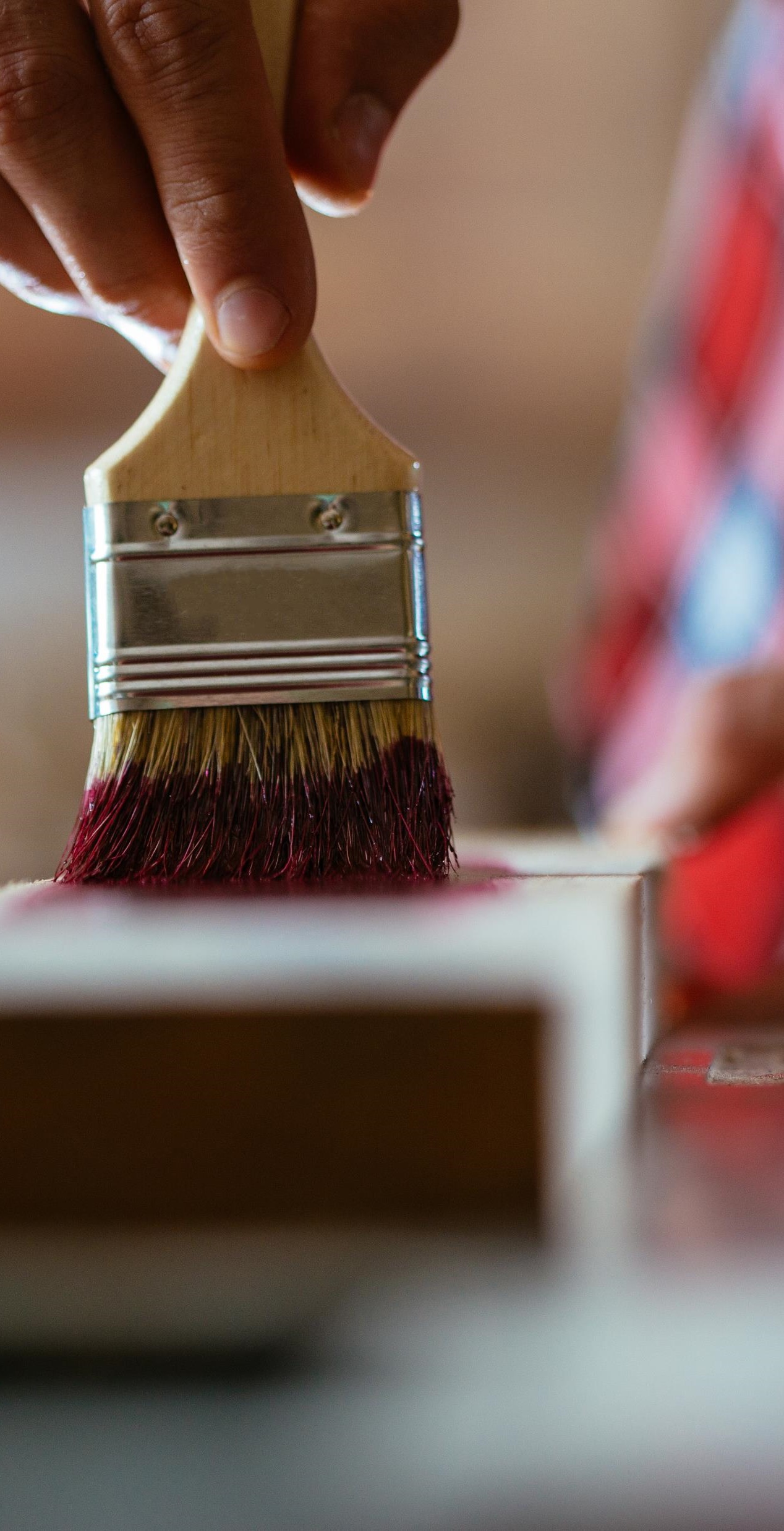 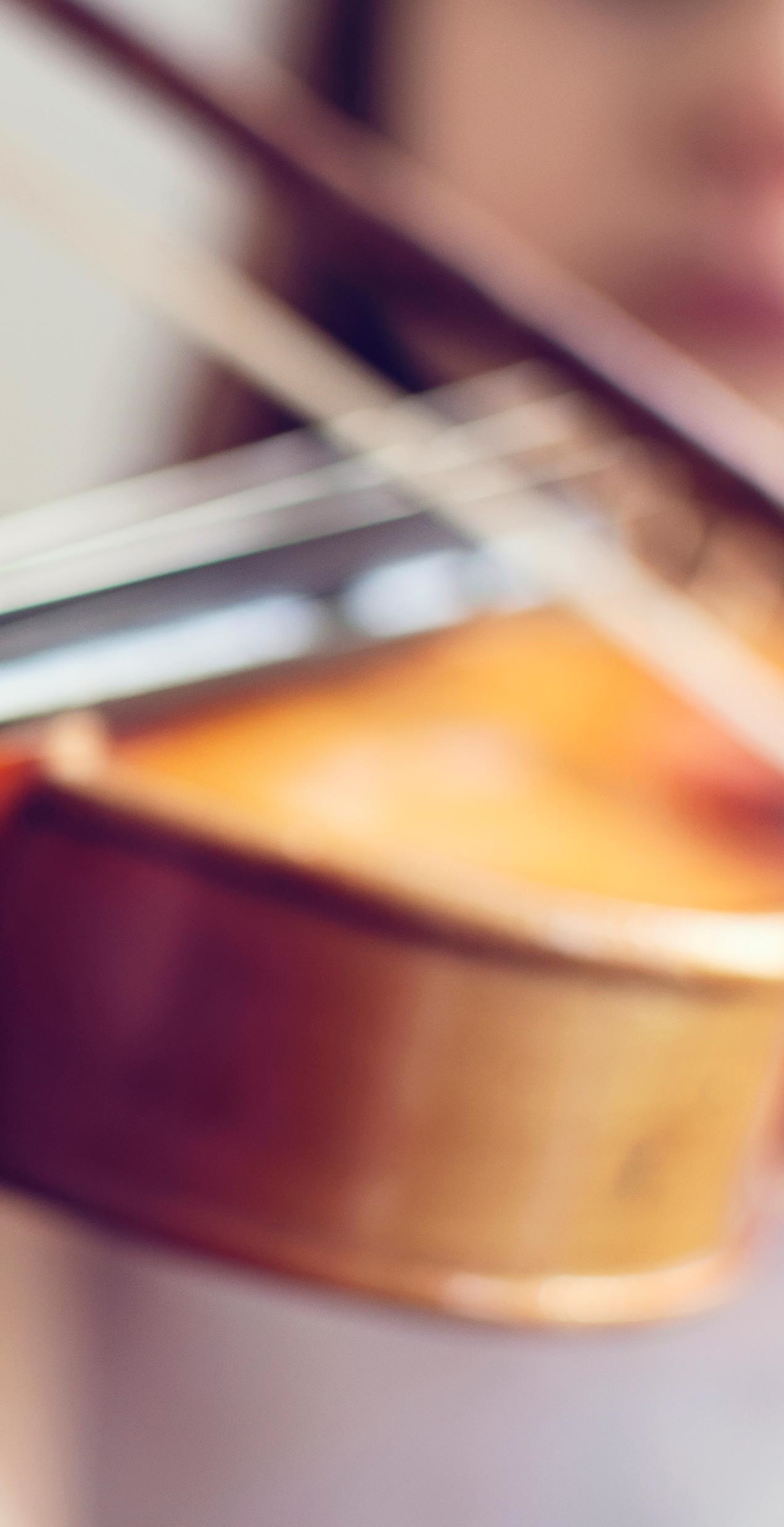 My Placement Position:Communication of community engagement
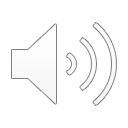 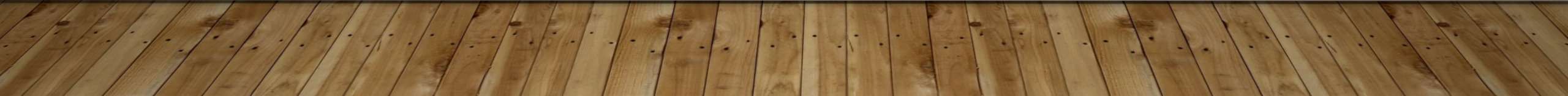 Community Engagement Takeaways
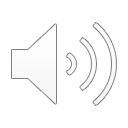 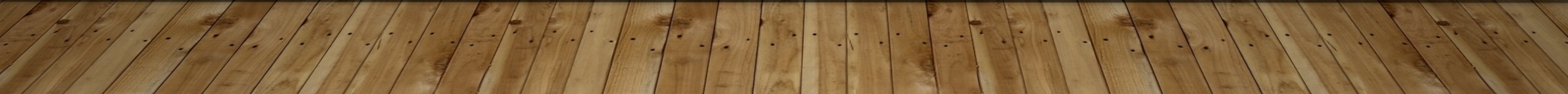 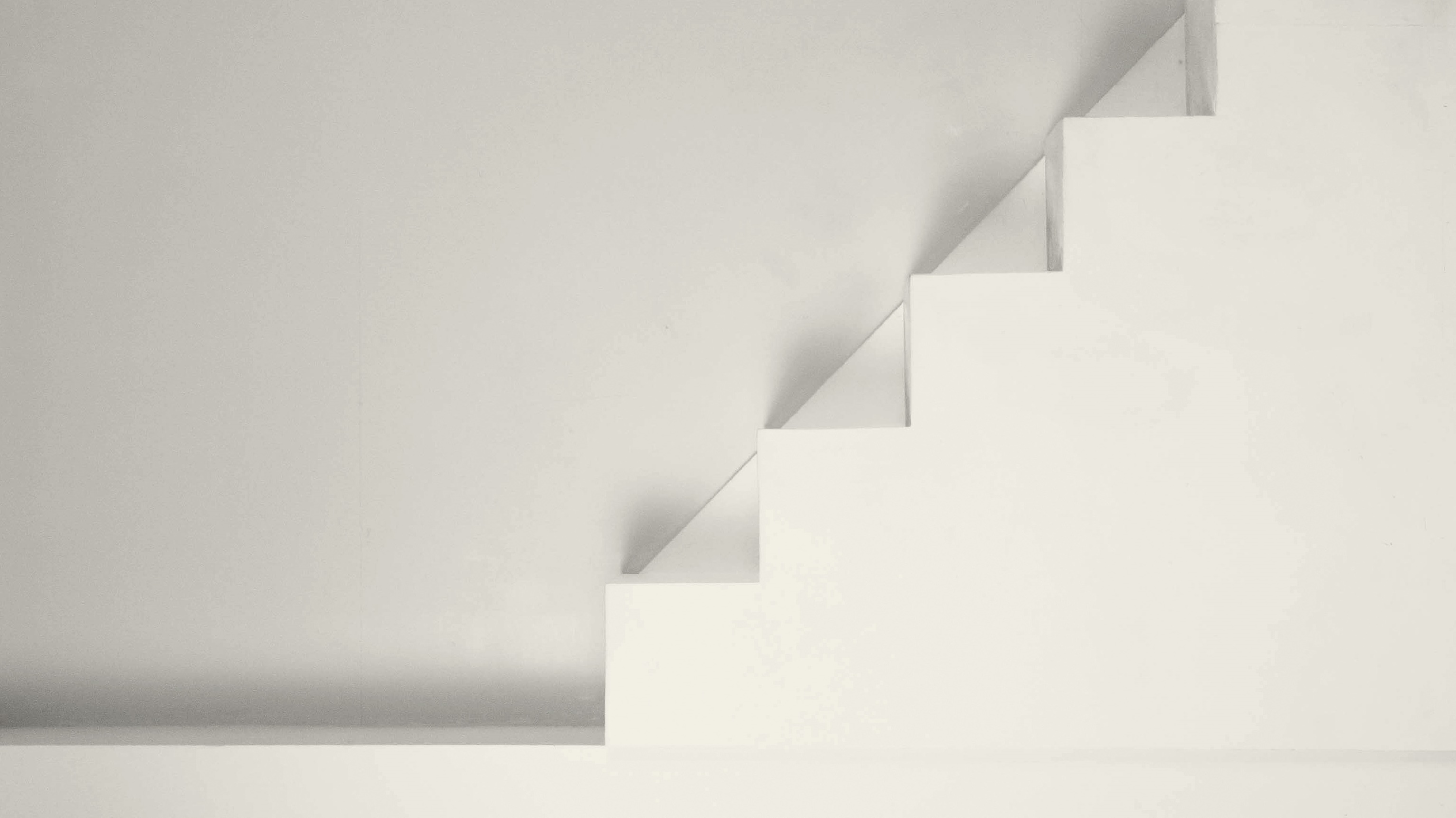 Thank you!
Special thanks to Cassandra Hayt
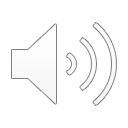 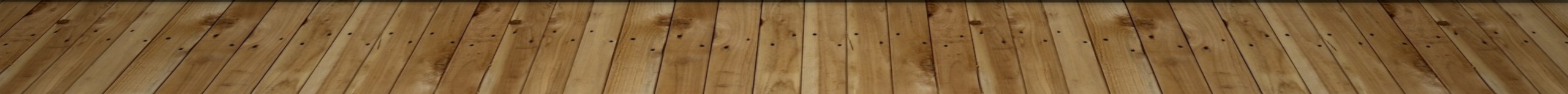